Spectral characteristics of seismic and infrasound noise by data of monitoring network stations of the National Nuclear Center of the Republic of Kazakhstan.
Smirnov Yu.A., Smirnov A.A., Mikhailova N.N.
National Nuclear Center of the Republic of Kazakhstan.
P3.1-203
The main topics of our presentation are:
The spectral characteristics of seismic and infrasound noise were calculated by the waveforms of the NNC RK
network stations using PQLX software. The calculation results were compared with the seismic noise model
by Peterson and infrasound noise by Brown. The daily and seasonal noise variations were analyzed. Special
attention was paid to regularities of the level change at microseismic maximum. The observed peculiarities
are well explained by the location and dynamics of microseism and microbarom sources located in the North
Atlantics.
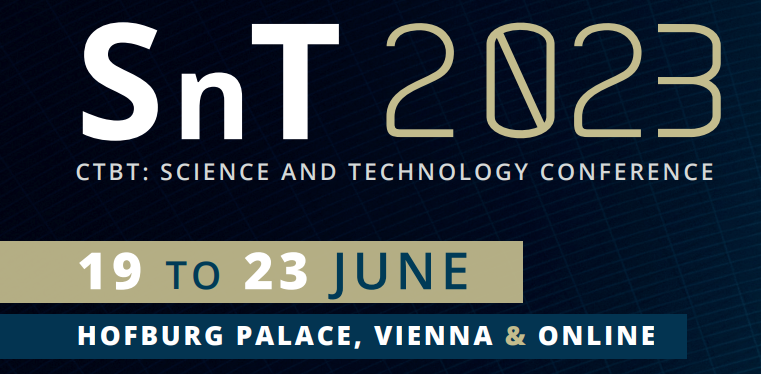 If you want to learn more about this, come see my e-poster during session 3.1 on this date or access it online on the SnT2023 Conference platform!